Five Forces
Michael S
Porter
Amerikansk professor, Phd i erhvervsøkonomi
f. 1947
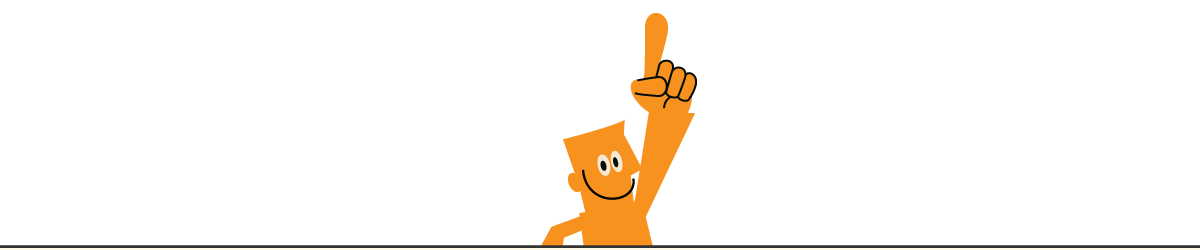 Truslen
fra nye indtrængere
Rivalisering mellem eksisterende virksomheder i branchen
Købernes forhandlings-styrke
Leverandørernes forhandlings-styrke
Truslen
fra substituerende produkter
Mere om emnet på: 



www.ForklarMigLige.dk
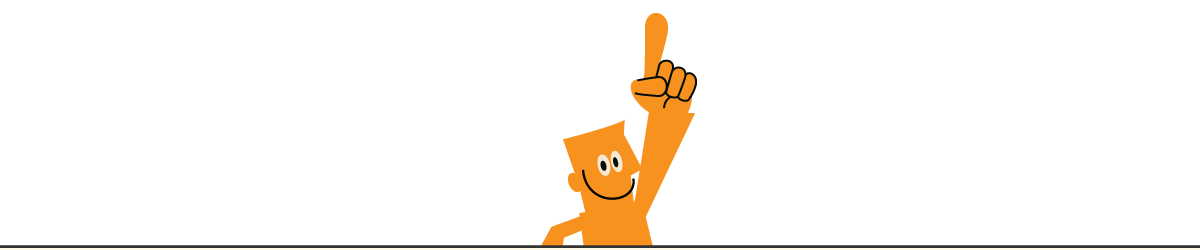